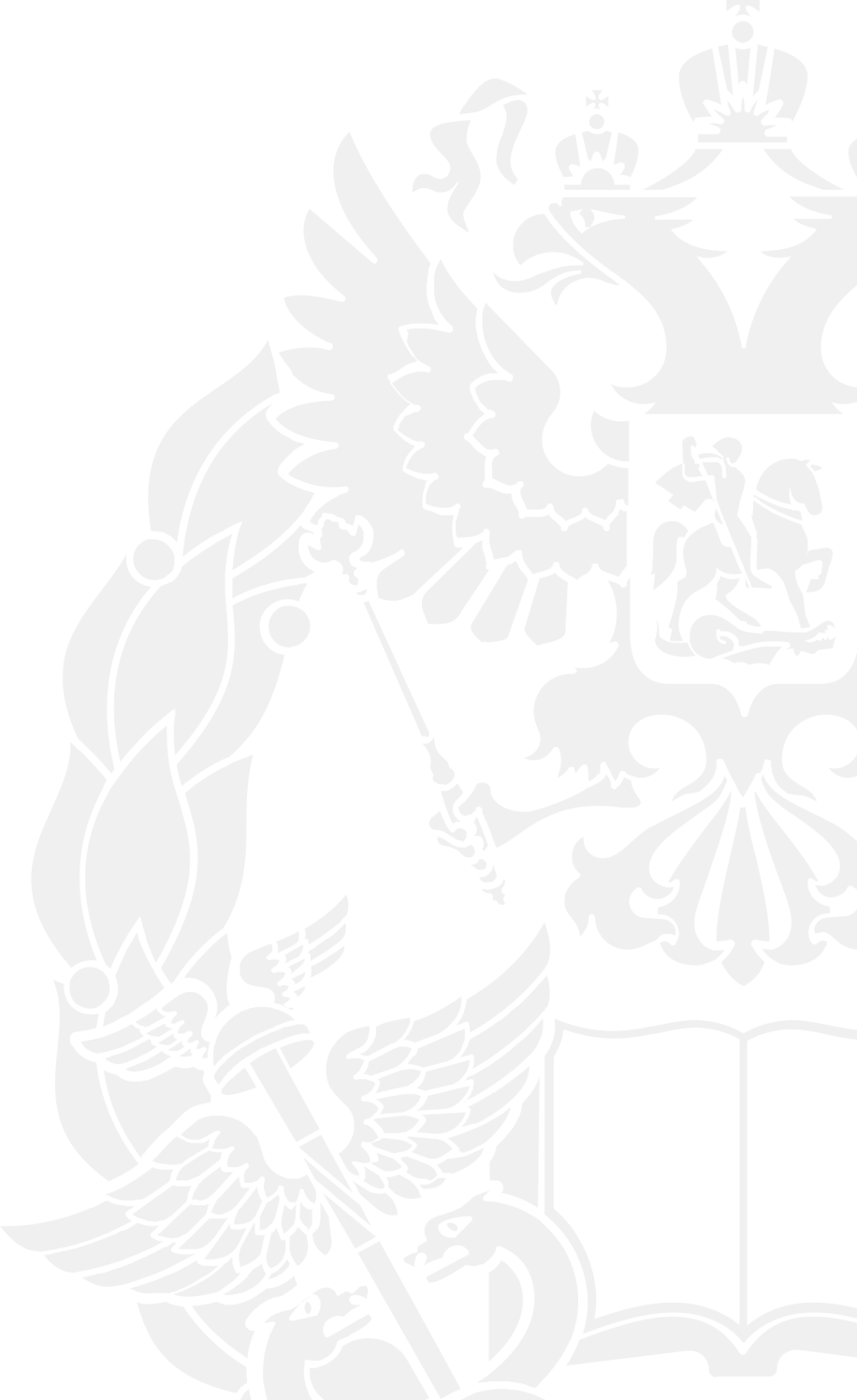 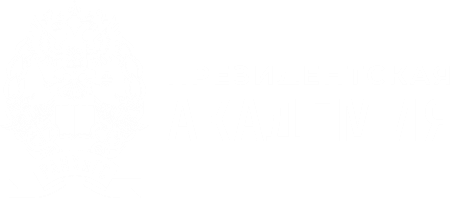 Приемная кампания 2023
2023
ОБЩАЯ ИНФОРМАЦИЯ
для поступающих на программы  бакалавриата
РАНХиГС
Владивосток
2
Способы подачи документов в Академию
1	3
Суперсервис
«Поступление в вуз онлайн»
доступен в федеральной государственной  информационной системе «Единый портал
государственных и муниципальных услуг (функций)»
https://www.gosuslugi.ru/vuzonline


Почта
направить документы в Академию  можно через операторов почтовой  связи общего пользования по адресу:  690034, г. Владивосток,
Улица Стрелковая, д. 14
Лично
подать документы в Академию можно  по адресу:
г. Владивосток,
Улица Стрелковая, д. 14
2	4
Личный кабинет электронной  информационной системы  Академии
доступен поступающим на сайте  Академии
https://lk.ranepa.ru/pk/auth.php
2023
3
Перечень документов, которые необходимо  представить в Приемную комиссию
заявление о приеме на обучение
 согласие на обработку персональных данных
документ, удостоверяющий личность, гражданство
документ об образовании  СНИЛС (при наличии)
документы, подтверждающие индивидуальные достижения,  результаты которых учитываются при поступлении в Академию  (по усмотрению поступающего)
для лиц, поступающих на обучение по результатам ВИ и (или)
ДВИ, проводимых Академией самостоятельно - фотографию
при наличии особых прав - документы, подтверждающие особые  права, в т.ч. дипломы олимпиад (всероссийских и олимпиад  школьников, проводимых МОН РФ)
договор о целевом обучении (при условии поступления в рамках
квоты приема на целевое обучение)
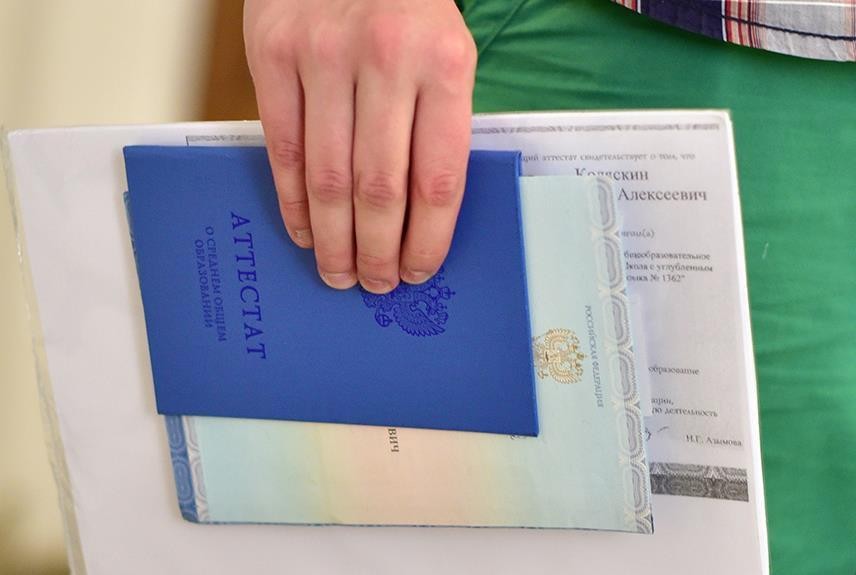 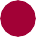 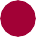 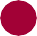 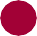 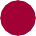 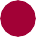 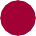 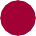 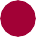 2023
4
Зачисление на бюджет: 2 этапа
Приоритетный  этап
зачисление лиц, поступающих без вступительных испытаний, поступающих на  места в пределах квот
зачисление поступающих по результатам вступительных испытаний (ЕГЭ/ВИ/ДВИ)  на основные места в рамках контрольных цифр приема, оставшиеся после
зачисления на приоритетном этапе
Основной этап
2023
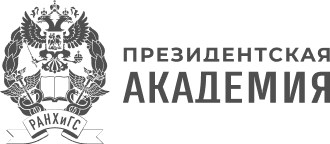 5
Приоритеты зачисления
Приоритеты зачисления  указываются в заявлении
о приеме отдельно на места  в рамках контрольных цифр  приема и на места по
договорам
Приоритеты обозначаются порядковыми  номерами.
Высота приоритетов (приоритетность  зачисления) уменьшается с возрастанием  номеров.
Менять в заявлении приоритеты выбранных  программ можно только до момента  завершения	приема документов.

Зачисление на места в рамках
контрольных цифр проводится в  соответствии с наиболее высоким  приоритетом, по которому поступающий  проходит по конкурсу .
2023
6
Контрольные даты
Прием документов
на обучение
2023
8
Контрольные даты
Зачисление на
договор
2023
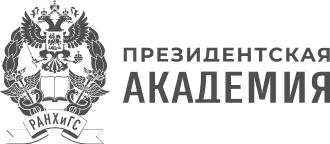 9
Алгоритм поступления
1
2
3
4
5 Предоставление  оригинала документа  об образовании*

6
Ознакомление с
конкурсными  списками
Подача документов  в Академию
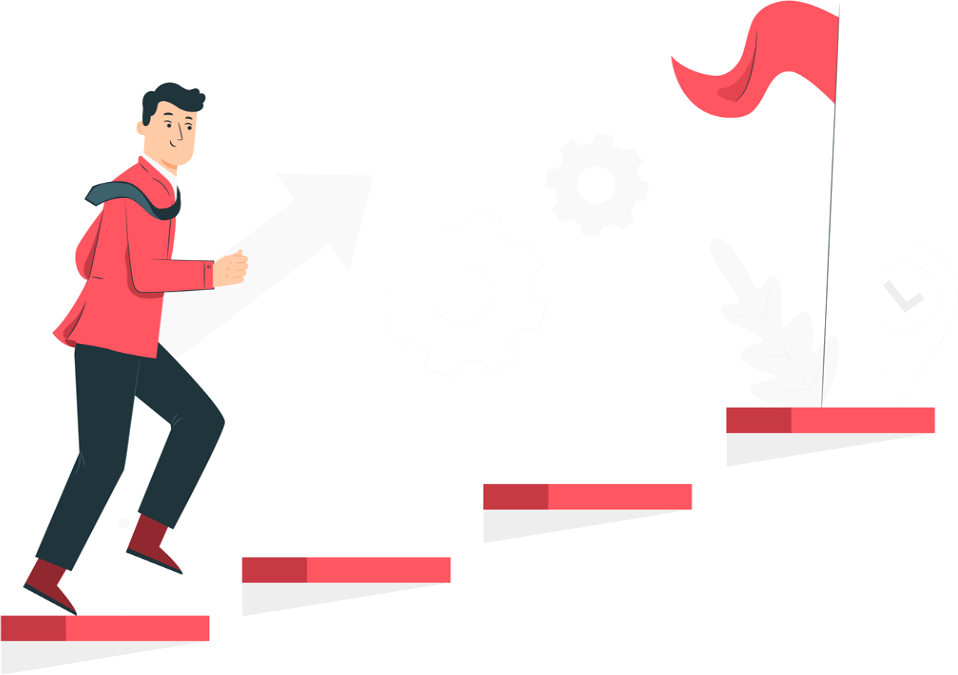 Сдача ВИ и (или) ДВИ  (при необходимости)
Корректировка
приоритетов в заявлении  (при необходимости, но  до момента завершения  приема документов)
Ознакомление с  информацией о  зачислении
* бюджет: оригинал документа установленного образца или проставление отметки о предоставлении в  организацию оригинала документа установленного образца на ЕПГУ.
договор: оригинал документа установленного образца, или копии документа установленного образца, или  проставление отметки о предоставлении в организацию оригинала документа установленного образца на  ЕПГУ и заключение договора об оказании платных образовательных услуг
2023
10
Индивидуальные достижения
Индивидуальные достижения делятся  на группы, по каждой группе можно
получить определенное количество  баллов, внутри группы баллы не  суммируются

+10 баллов
Максимальное количество  дополнительных баллов, которые  может получить поступающий

Подробная информация на сайте Академии:
Индивидуальные достижения
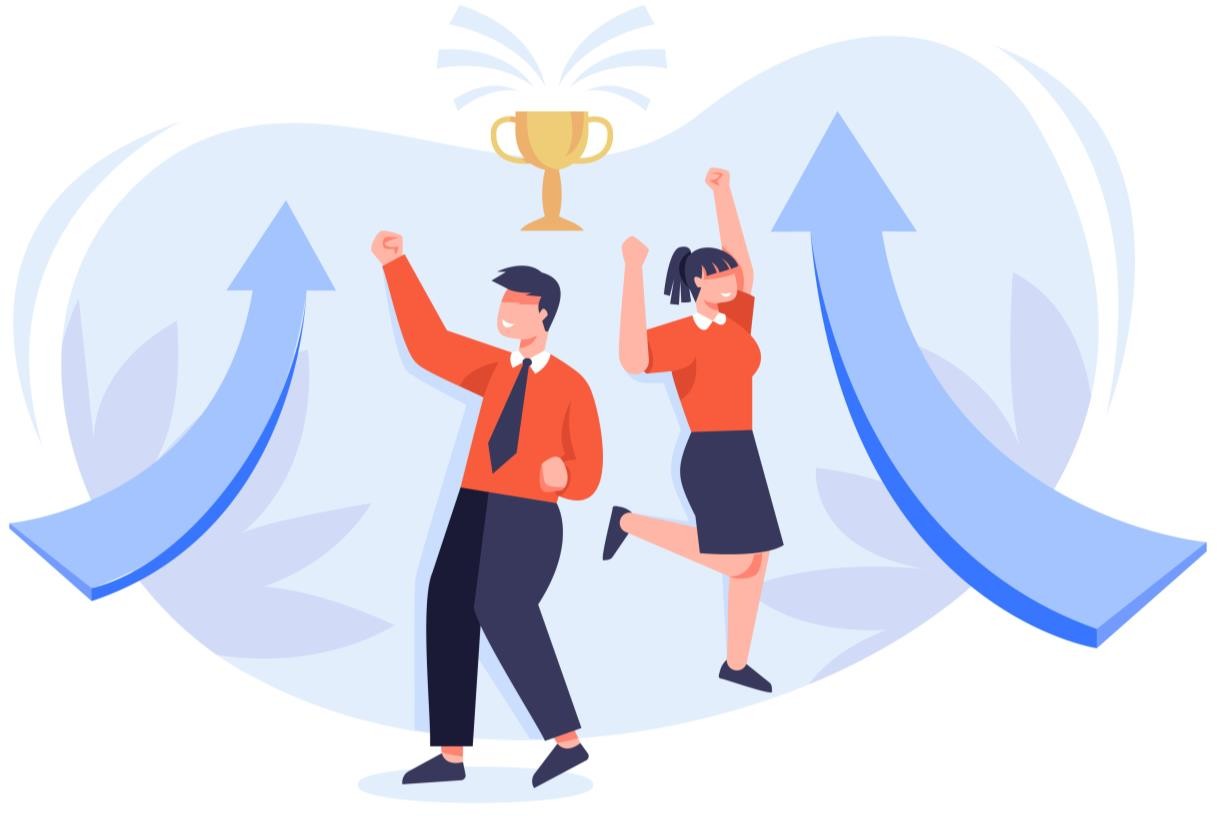 2023
11
Индивидуальные достижения
+3 балла
дополнительно
начисляются при наличии:
- статуса чемпиона, призера Олимпийских игр, Паралимпийских игр, Сурдлимпийских игр,  чемпиона мира, чемпиона Европы, лица, занявшего первое место на первенстве мира,  первенстве Европы по видам спорта, включенным в программы Олимпийских игр,
Паралимпийских игр, Сурдлимпийских игр
- золотого, серебряного или бронзового знака отличия Всероссийского физкультурно-  спортивного комплекса «Готов к труду и обороне» (ГТО) (знак ГТО, Комплекс ГТО)*
- статуса победителя (призера) национального и (или) международного чемпионата по  профессиональному мастерству среди инвалидов и лиц с ограниченными возможностями  здоровья «Абилимпикс»
* Баллы начисляются за наличие знака ГТО, которым поступающий награжден в соответствии с Порядком награждения лиц, выполнивших  нормативы испытаний (тестов) Всероссийского физкультурно-спортивного комплекса «Готов к труду и обороне» (ГТО), соответствующими знаками  отличия Всероссийского физкультурно-спортивного комплекса «Готов к труду и обороне» (ГТО), утвержденным приказом Министерства спорта  Российской Федерации от 14 января 2016 г. № 16, за выполнение нормативов Комплекса ГТО для возрастной группы населения Российской  Федерации (ступени), установленной Положением о Всероссийском физкультурно-спортивном комплексе «Готов к труду и обороне» (ГТО),  утвержденным постановлением Правительства Российской Федерации от 11 июня 2014 г. № 540, если поступающий в текущем году и (или) в  предшествующем году относится (относился) к этой возрастной группе. Наличие знака ГТО подтверждается удостоверением к нему, или сведениями,  размещенными на официальном сайте Министерства спорта Российской Федерации или на официальном сайте Всероссийского физкультурно-  спортивного комплекса «Готов к труду и обороне» (ГТО) в информационно-телекоммуникационной сети «Интернет», или заверенной должностным  лицом копией приказа (выпиской из приказа) Министерства спорта Российской Федерации о награждении золотым знаком ГТО, копией приказа  (выпиской из приказа) органа исполнительной власти субъекта Российской Федерации о награждении серебряным или бронзовым знаком ГТО
2023
12
Индивидуальные достижения
+5 баллов
дополнительно начисляются
при наличии полученных в  образовательных организациях  Российской Федерации документов  об образовании или об образовании  и о квалификации с отличием
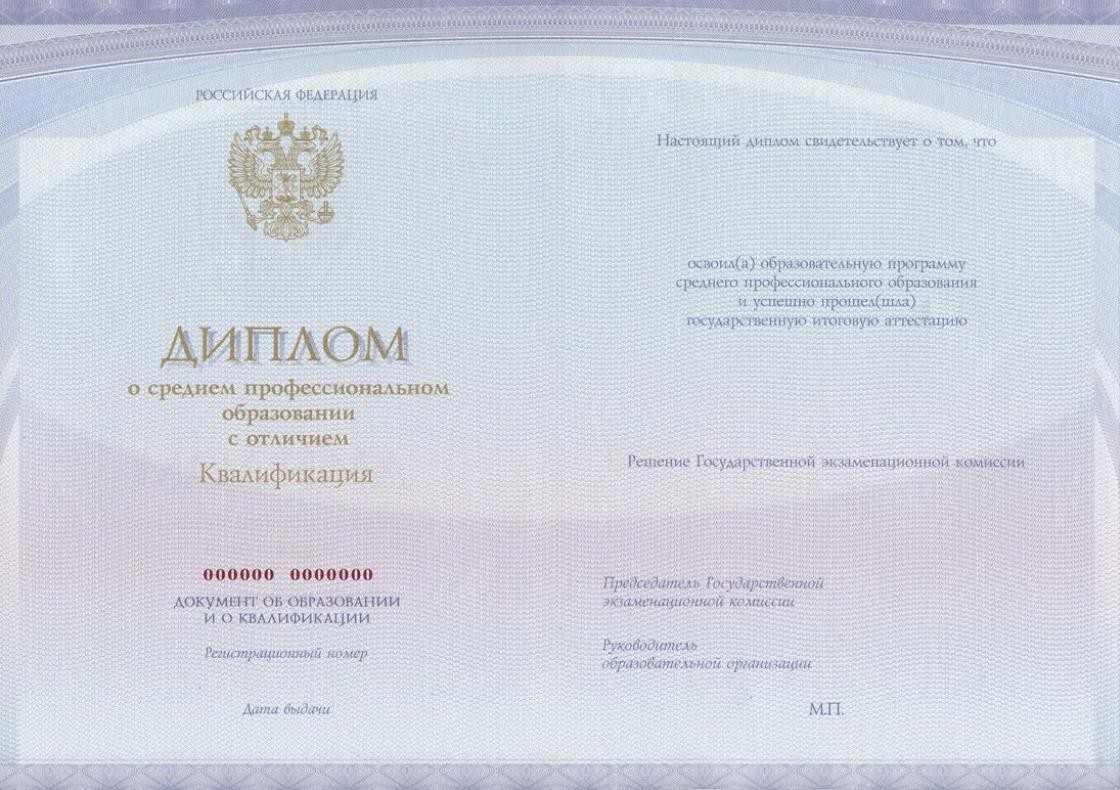 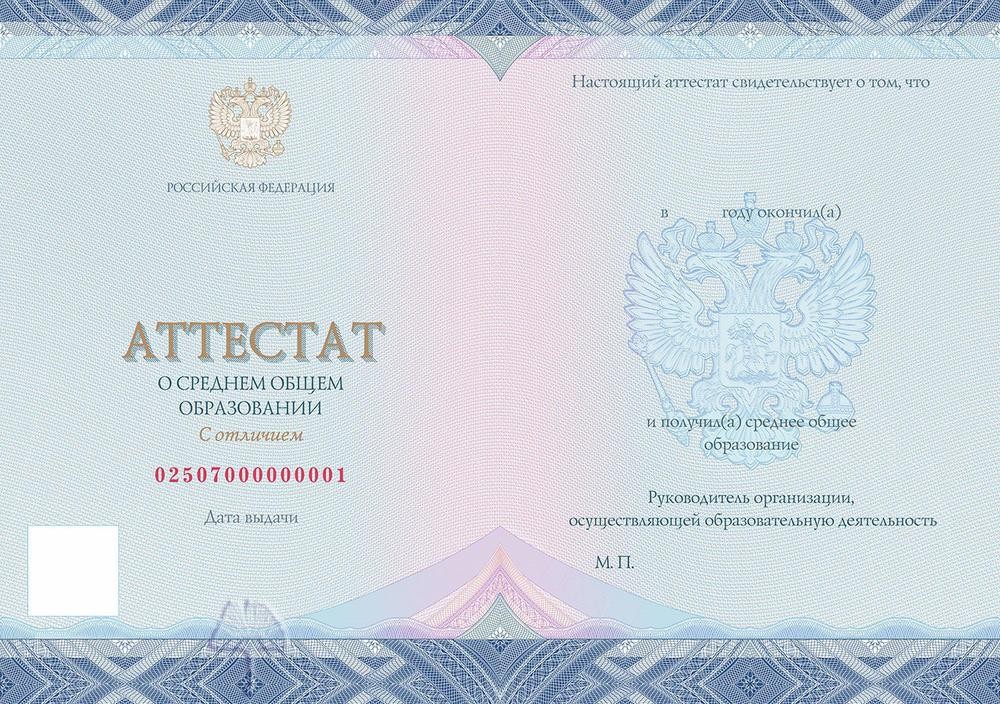 (аттестата о среднем общем образовании с  отличием, аттестата о среднем (полном) общем  образовании с отличием, аттестата о среднем
(полном) общем образовании для награжденных  золотой (серебряной) медалью, диплома о среднем  профессиональном образовании с отличием,
диплома о начальном профессиональном  образовании с отличием, диплома о начальном
профессиональном образовании для награжденных  золотой (серебряной) медалью)
2023
13
Индивидуальные достижения
+7 баллов
- за результаты участия в 2022/23 учебном году в мероприятиях, включенных в перечень,  утвержденный Министерством просвещения Российской Федерации в соответствии с  пунктом 4 Правил выявления детей, проявивших выдающиеся способности и  сопровождения их дальнейшего развития, утвержденных постановлением Правительства  Российской Федерации от 17 ноября 2015 г. № 1239, а также в иных интеллектуальных и  (или) творческих конкурсах, проводимых в соответствии с частью 2 статьи 77 Федерального  закона № 273-ФЗ в целях выявления и поддержки лиц, проявивших выдающиеся  способности в соответствии с приложением 4;
дополнительно
начисляются при наличии:
- за наличие статуса победителя интеллектуального и (или) творческого конкурса,  проводимого в 2022/23 учебном году в порядке, установленном Академией в целях  выявления и поддержки лиц, проявивших выдающиеся способности, направленного на  выявление и развитие у обучающихся интеллектуальных и творческих способностей,  интереса к научной (научно-исследовательской) деятельности, творческой деятельности,  на пропаганду научных знаний, творческих достижений. Результаты участия в указанных  конкурсах, учитываются Академией или филиалом Академии (в зависимости от места  проведения конкурса соответственно) в соответствии с регламентом проведения
конкретного конкурса
Подробная информация  на сайте Академии:
Индивидуальные
достижения
2023
14
Вступительные испытания
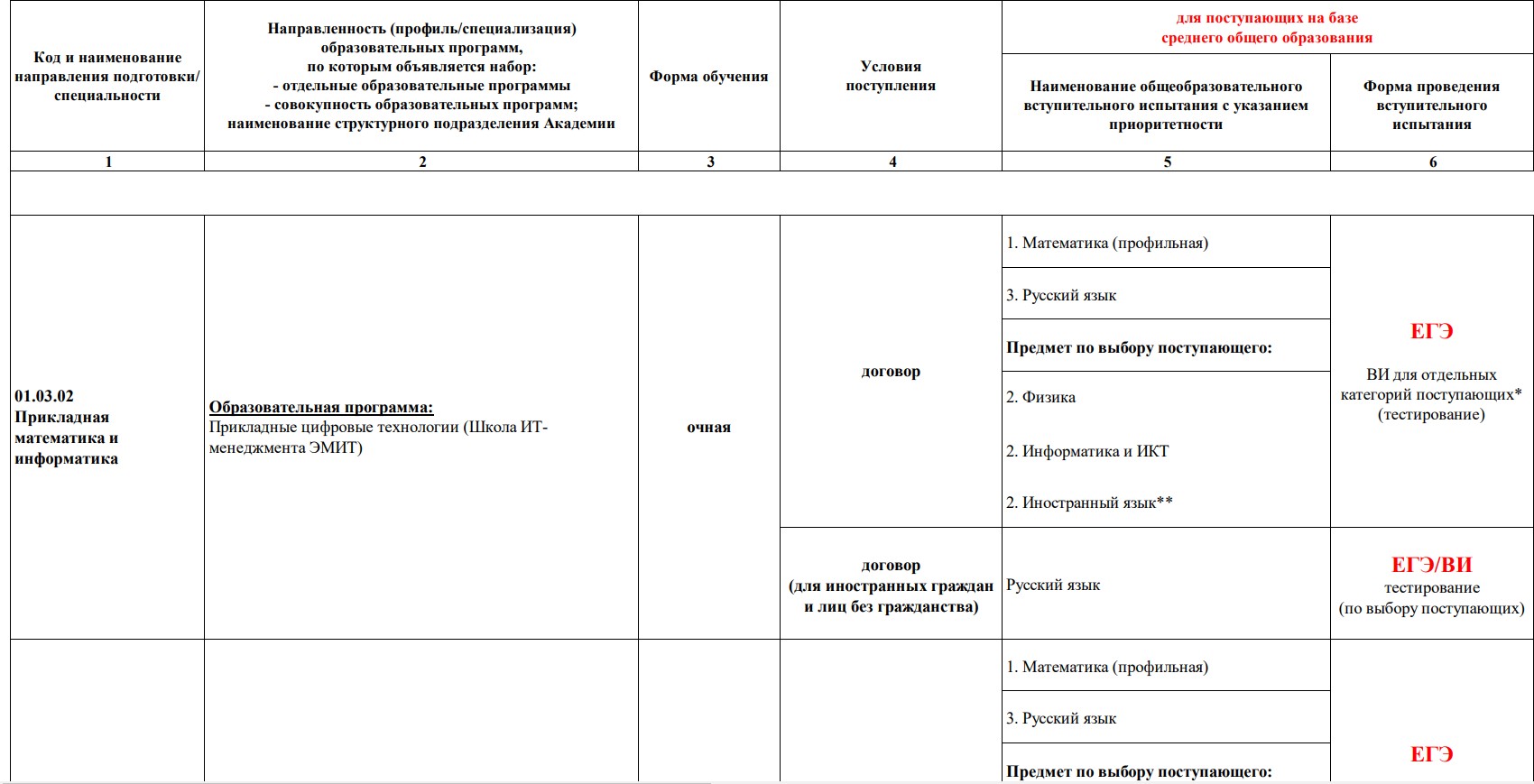 Вступительные испытания -  термин, объединяющий в себе и
ЕГЭ, и экзамены, которые Академия  проводит самостоятельно

Перечень вступительных испытаний  и их видов утверждается каждый год  Правилами приема и размещается  на сайте Академии:
Вступительные испытания
В перечне вступительные испытания сгруппированы по образовательным программам/  специальностям, указан минимальный балл по каждому испытанию
2023
16
Вступительные испытания
Расписание вступительных  испытаний будет размещено  на сайте Академии
1 июня 2023 года
Академий установлено, что в качестве результатов  вступительных испытаний по иностранному языку  используются результаты ЕГЭ английского,  французского, немецкого, испанского,
китайского языков или результаты вступительных
испытаний, проводимых Академией самостоятельно,
по английскому языку
В разделе Вступительные испытания размещены:

программы вступительных испытаний;
особенности проведения вступительных  испытаний для лиц с ОВЗ и инвалидов;
минимальное количество баллов,  необходимых для подачи документов;
правила подачи и рассмотрения апелляций.
2023
2023
Наш сайт
E-mail:  post-prim@ranepa.ru
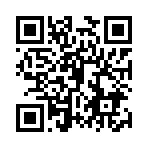 Телефон:
+7 (423) 263-01-85
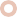 690034, г.Владивосток, ул. Стрелковая, 14
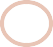 https://www.prim.ranepa.ru/abiturientu/
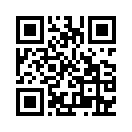 Наша группа ВКонтакте:  https://vk.com/ranepaprim
РАНХиГС
2023
Желаем успешного поступления  на выбранные программы!
РАНХиГС
Владивосток